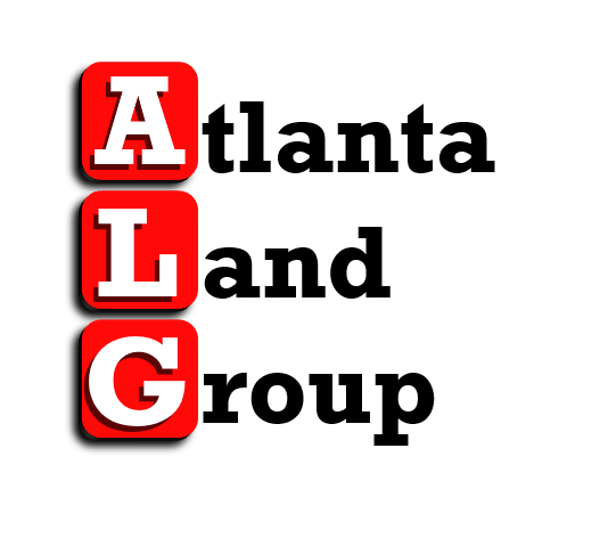 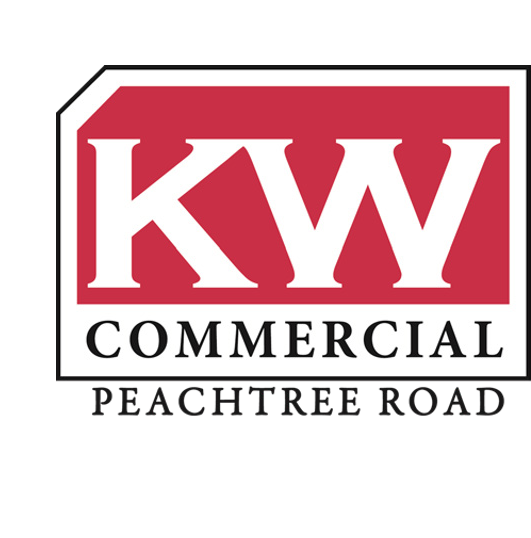 Rosetta Dillard – 404.680.1895 RDillard@AtlantaLandGroup.com
Trip Smith- 678.642.4640 TSmith@AtlantaLandGroup.com
KW Commercial Peachtree Road 804 Town Blvd. Ste A2040 Atlanta, GA 30319
404-419-3500
For Sale
2.47 +/- Acres
7.47 +/- Acres Mixed Use Land
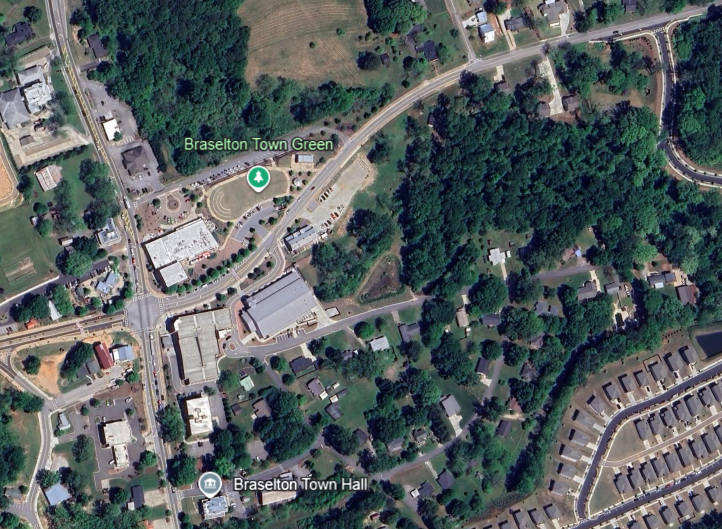 Davis Street
Tract 2
Asking $500,000
Tract 3
Asking $820,000

Downtown Braselton, Georgia
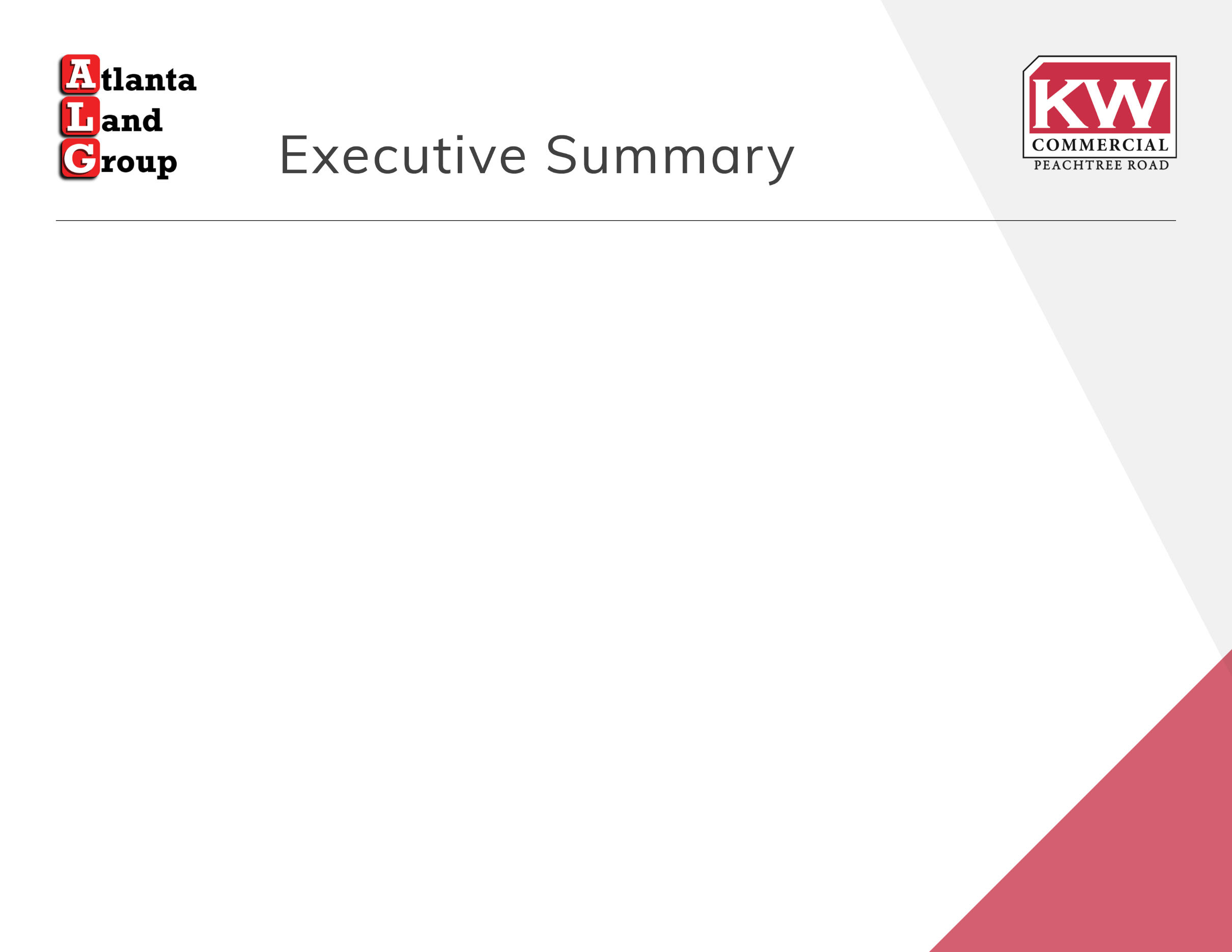 +/- 2.47 Acres
+/- 7.47 Acres

Zoned Mixed Use 

All Utilities Available

Fully Entitled, All Zoning Approved

Approved for Hotels, Townhomes
Hotel Entitled for 35 Rooms,   49 Parking Spaces 

35 Townhomes Site Plan Approved & Entitled
Townhomes priced Competitively at $22,000/lot

Adjacent to Braselton Brewing Company

Walking Distance to Downtown, Live Music, Restaurants

Adjacent to D.R. Horton New Homes Development
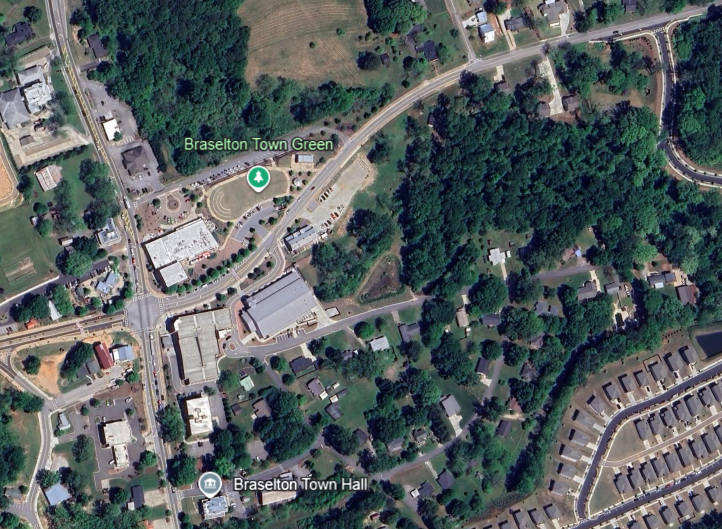 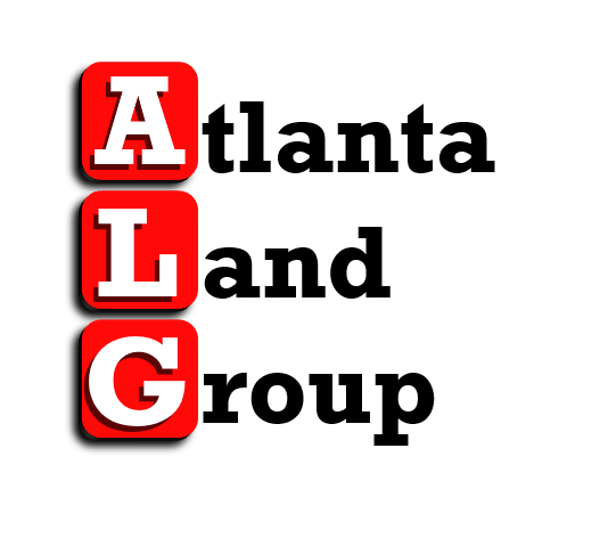 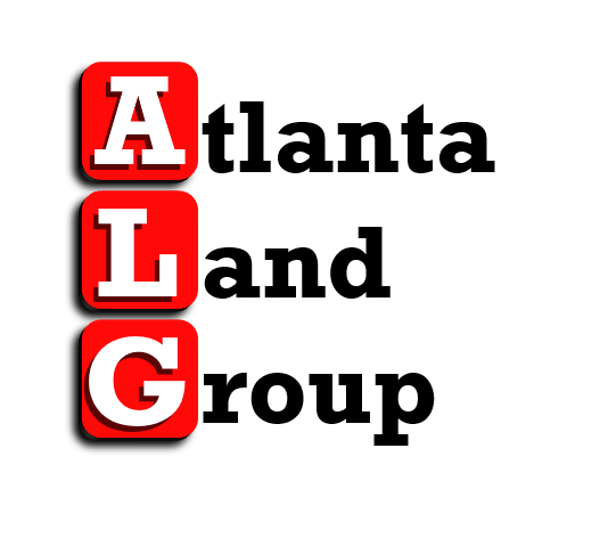 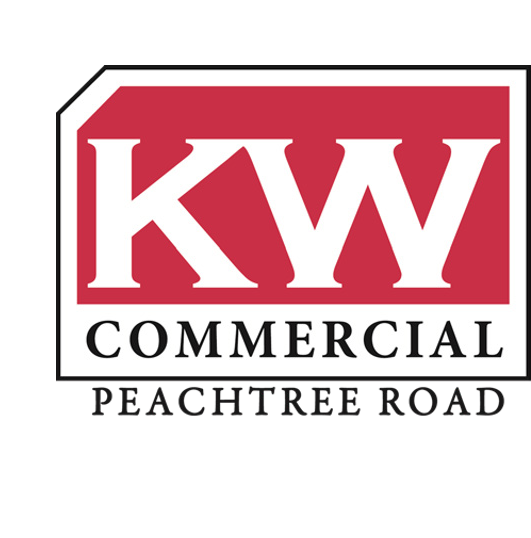 Parcel Map
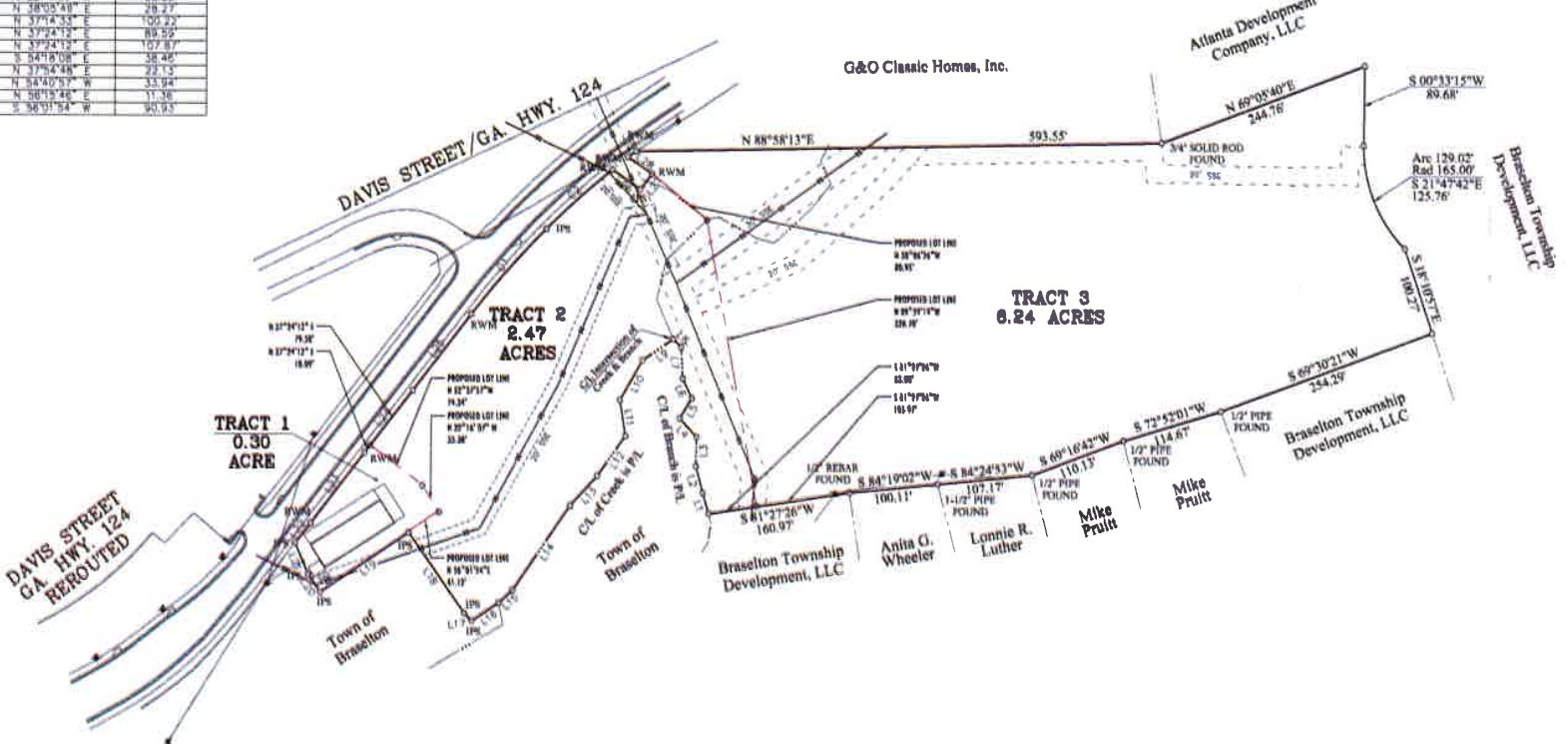 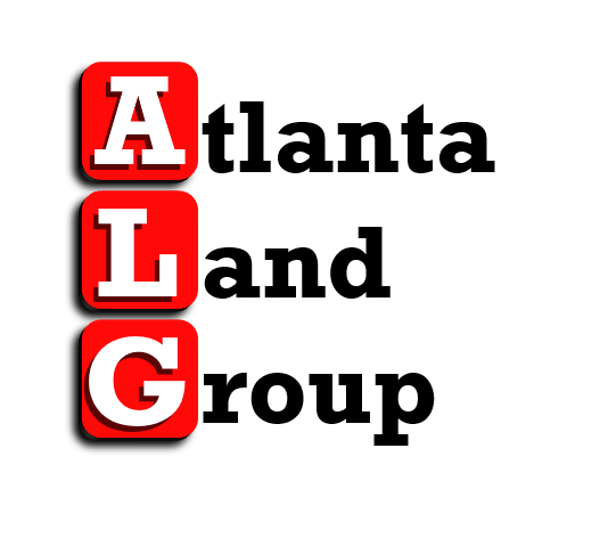 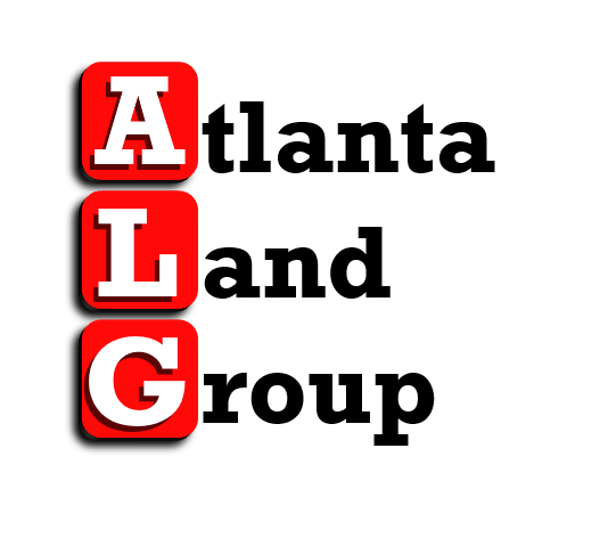 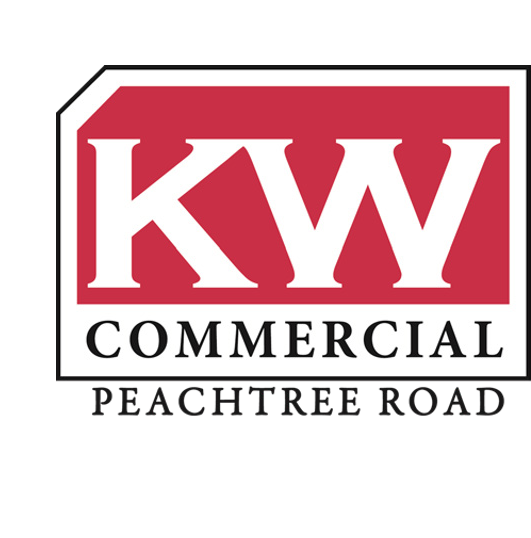 Approved for Boutique Hotel
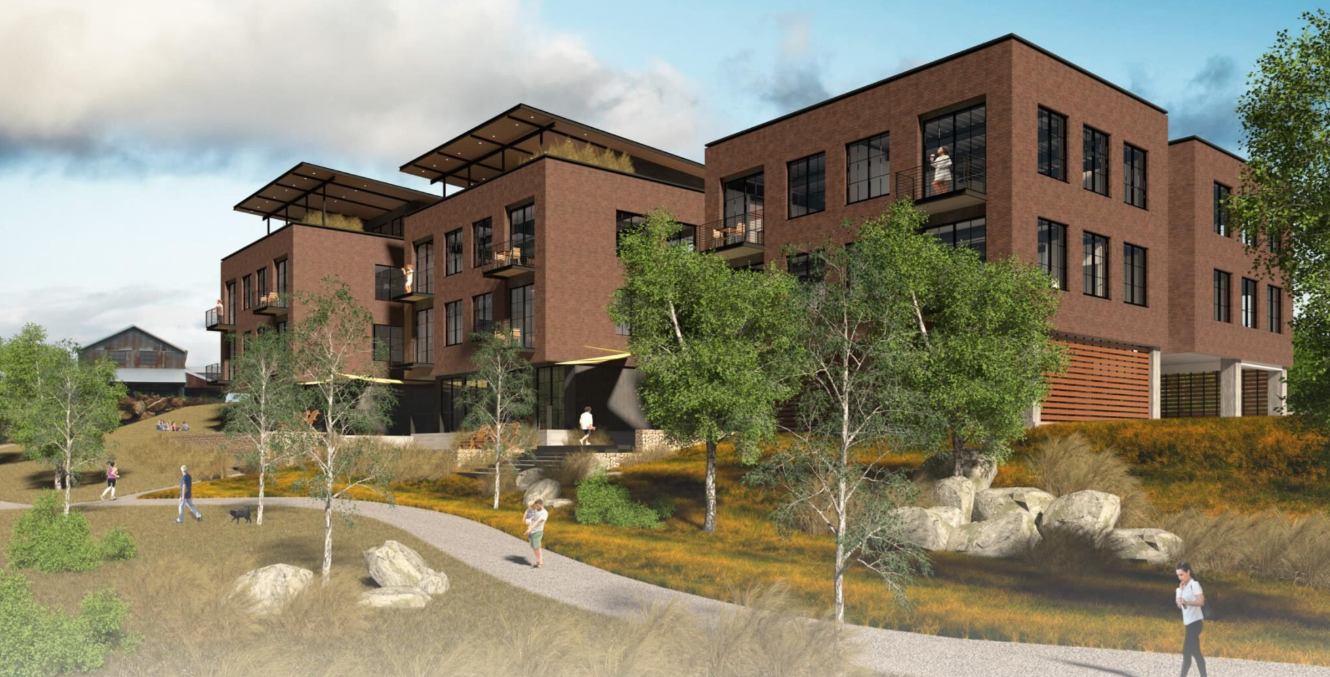 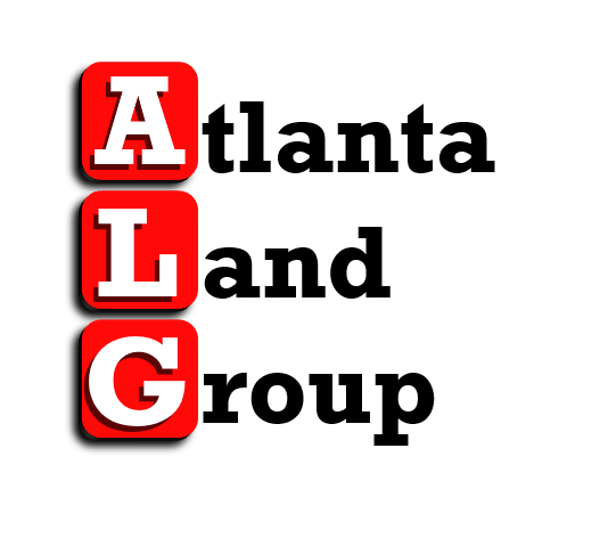 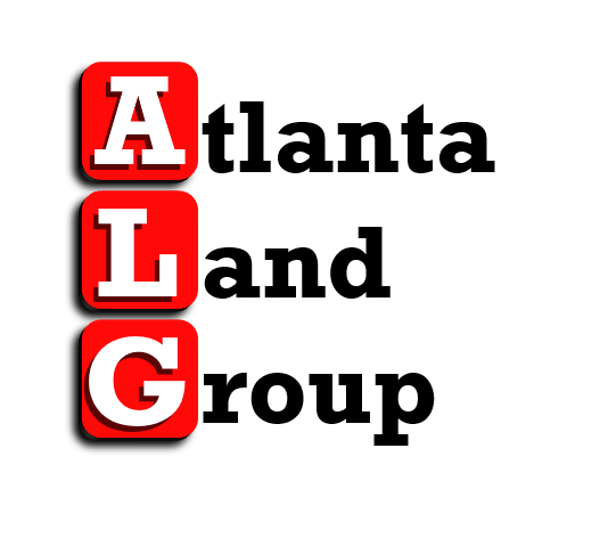 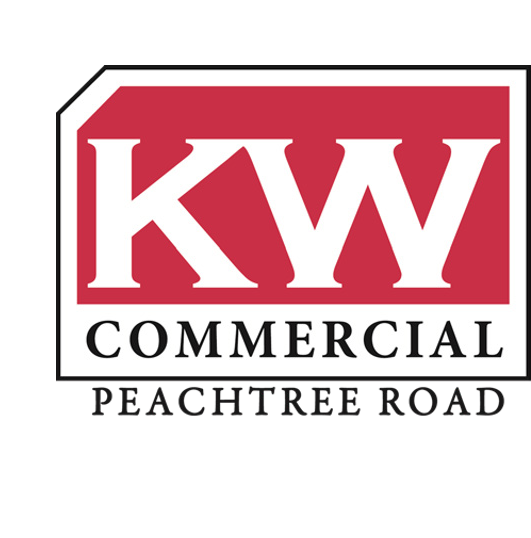 Approved for      35 Townhomes
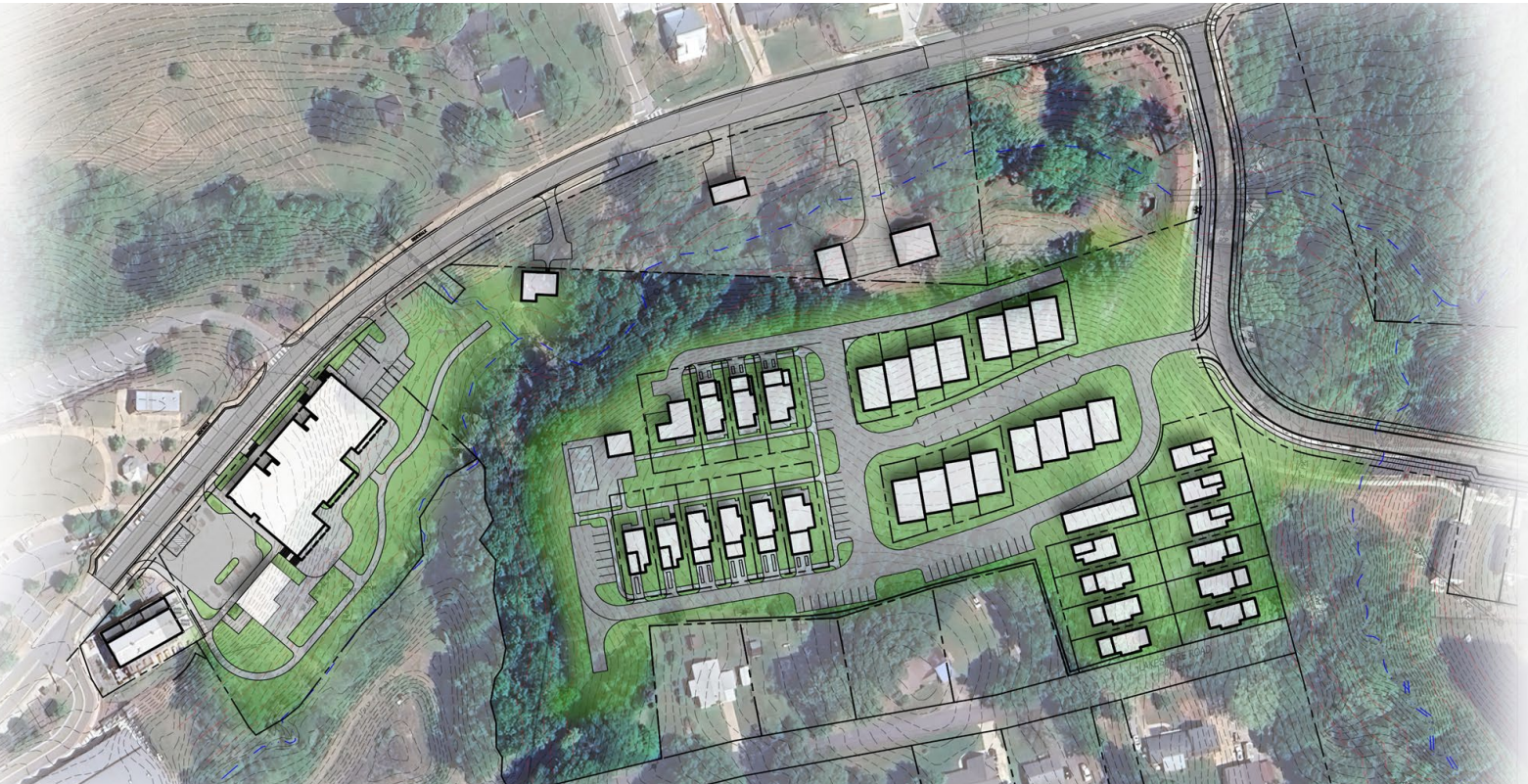 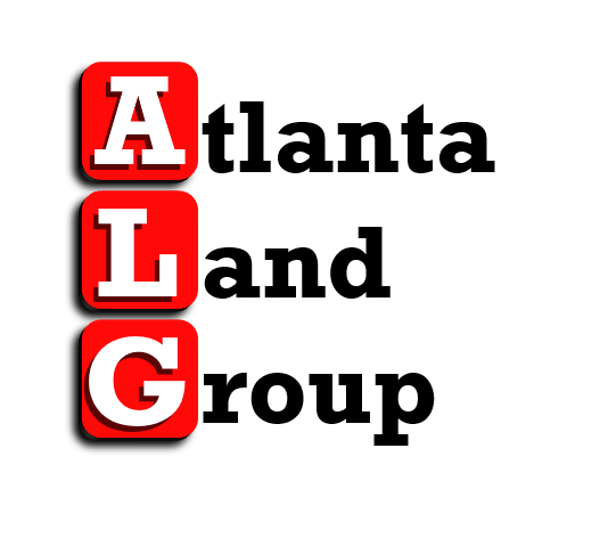 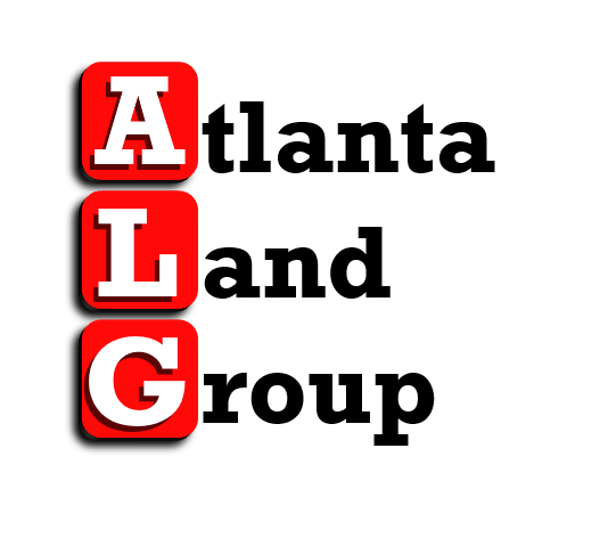 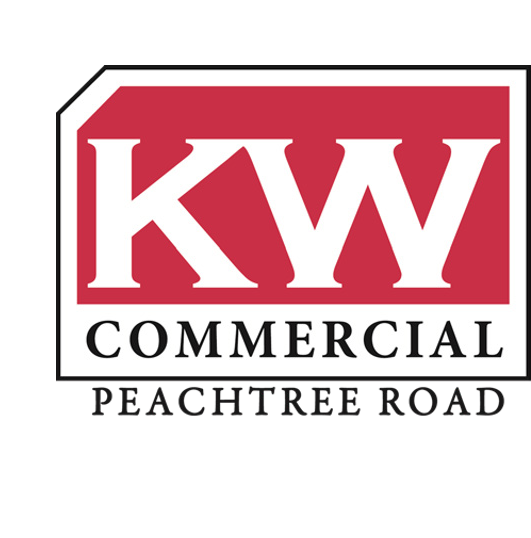 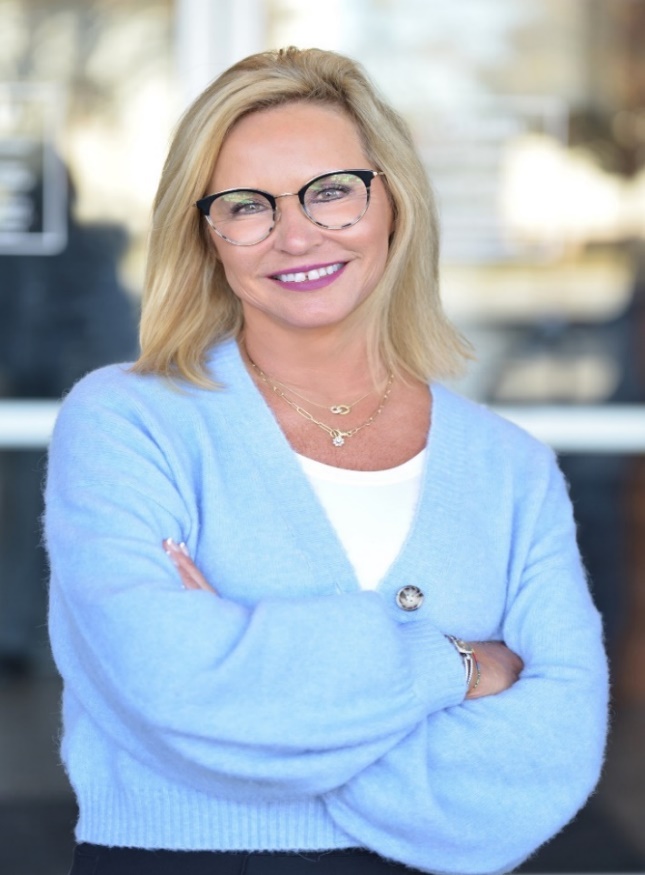 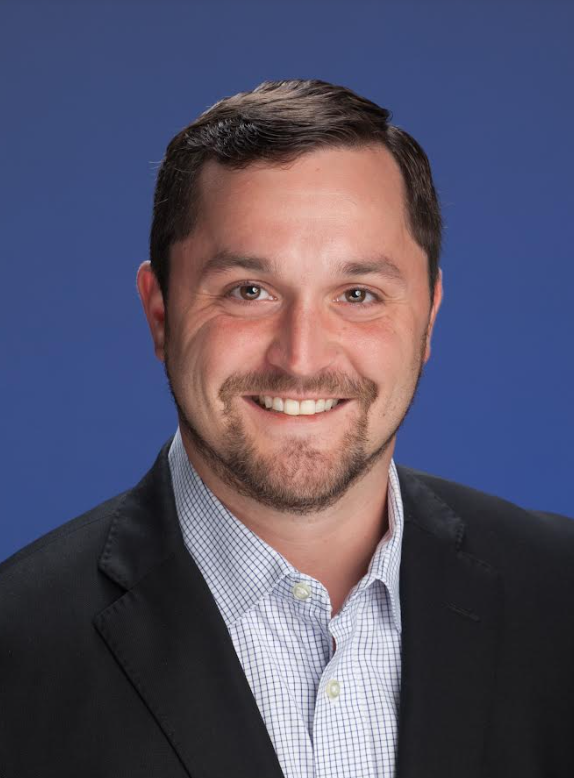 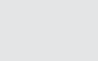 Trip Smith
Associate Broker
Atlanta Land Group
TSmith@atlantalandgroup.com
678.642.4640
Rosetta Dillard
Associate Broker
Atlanta Land Group
RDillard@atlantalandgroup.com.com404.680.1895
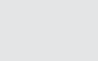 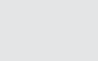 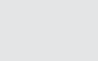